¿JUGUEMOS A LEER?
PREKINDER.
COLEGIO SAO PAULO.
¿QUÉ ES UN LOGO?
ES UN SIGNO QUE IDENTIFICA UN PRODUCTO, ESTÁ FORMADA POR PALABRAS Y DIBUJOS.
EJEMPLO:
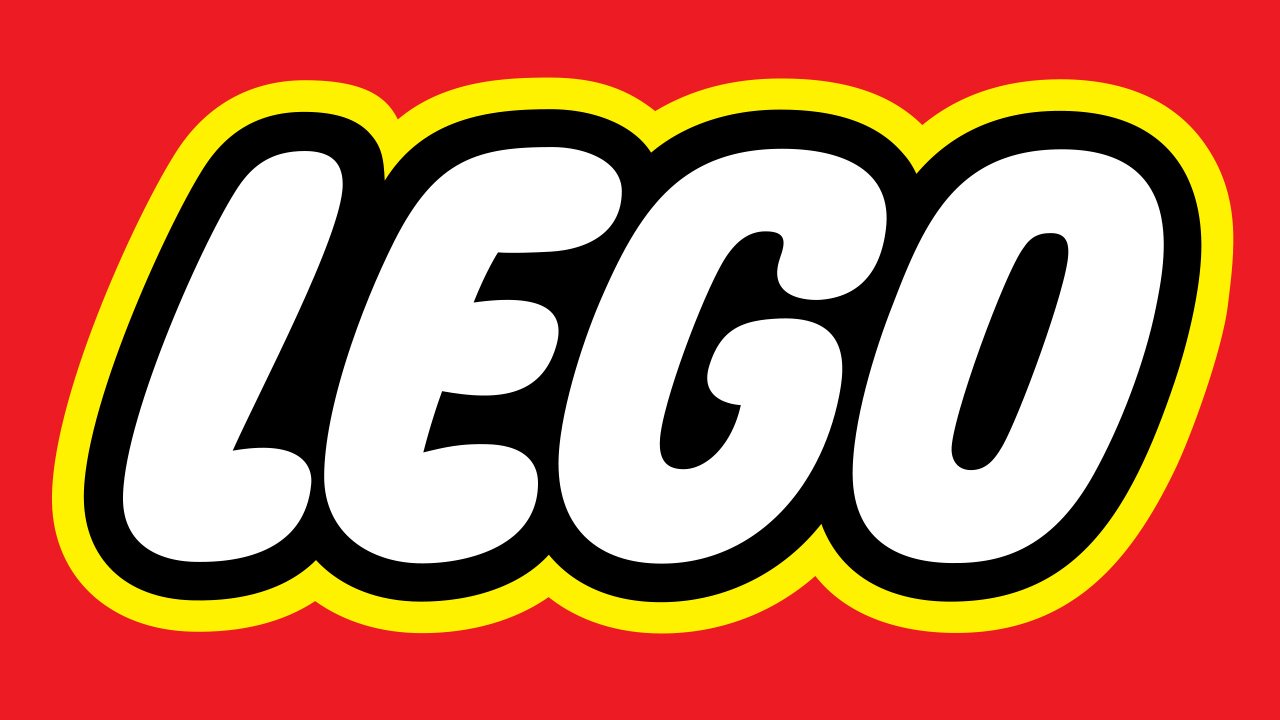 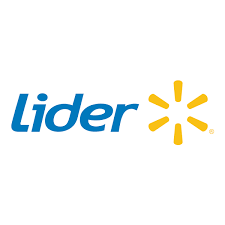 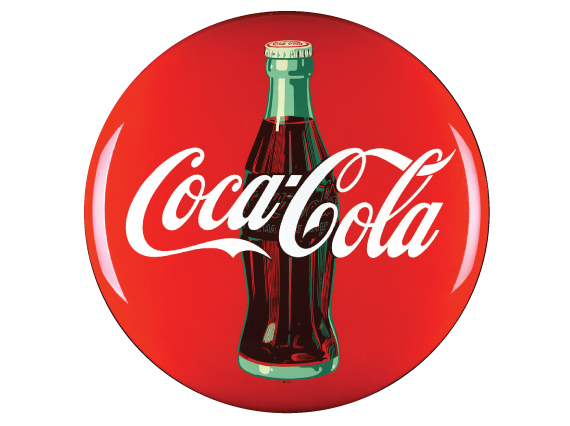 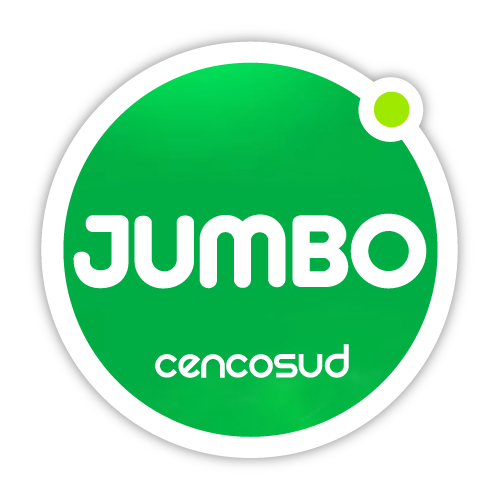 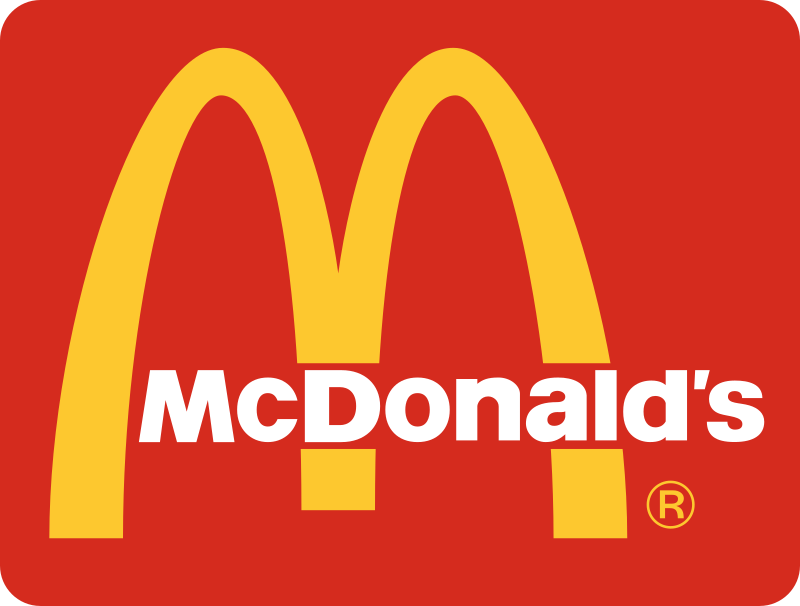 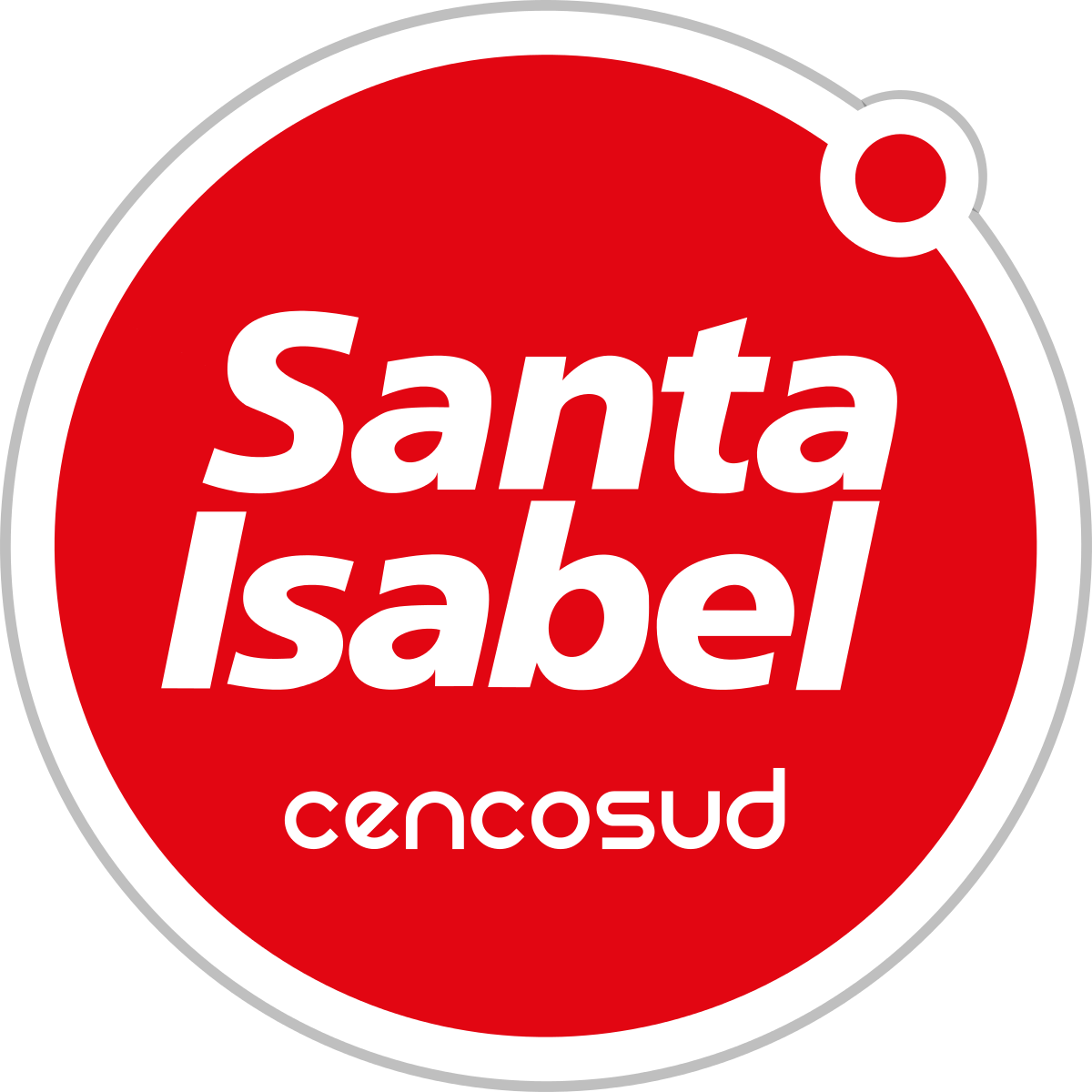 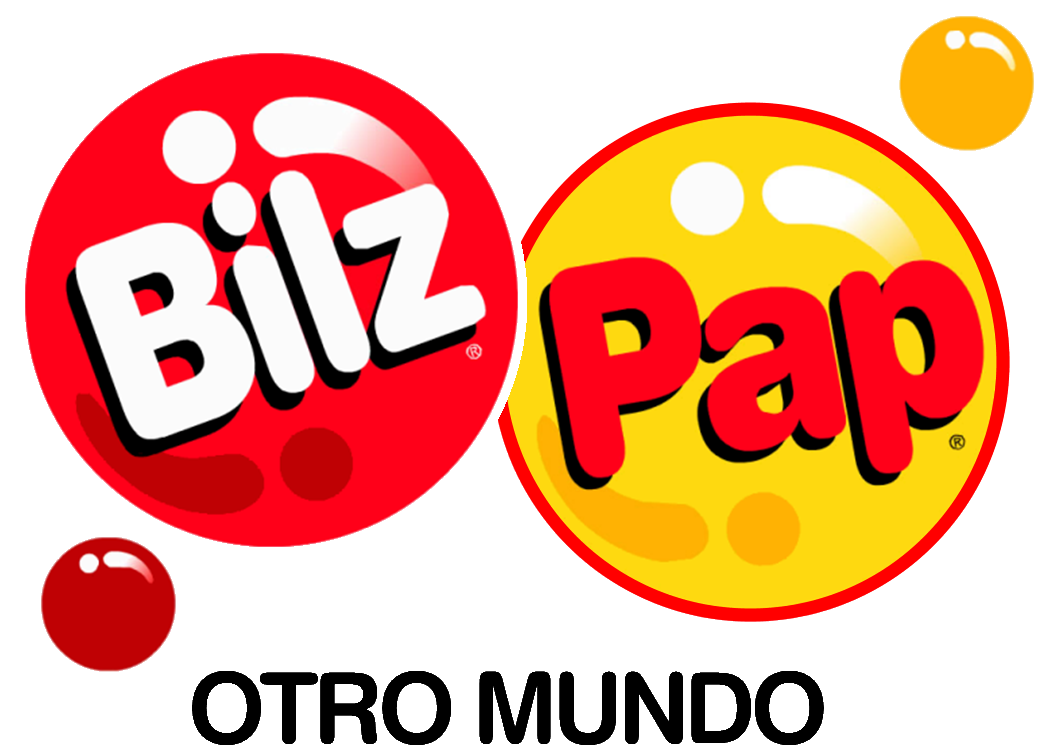 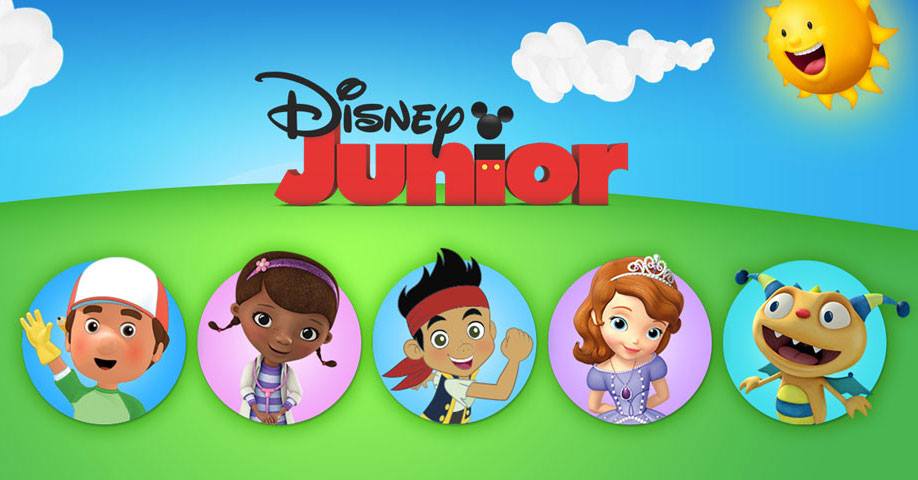 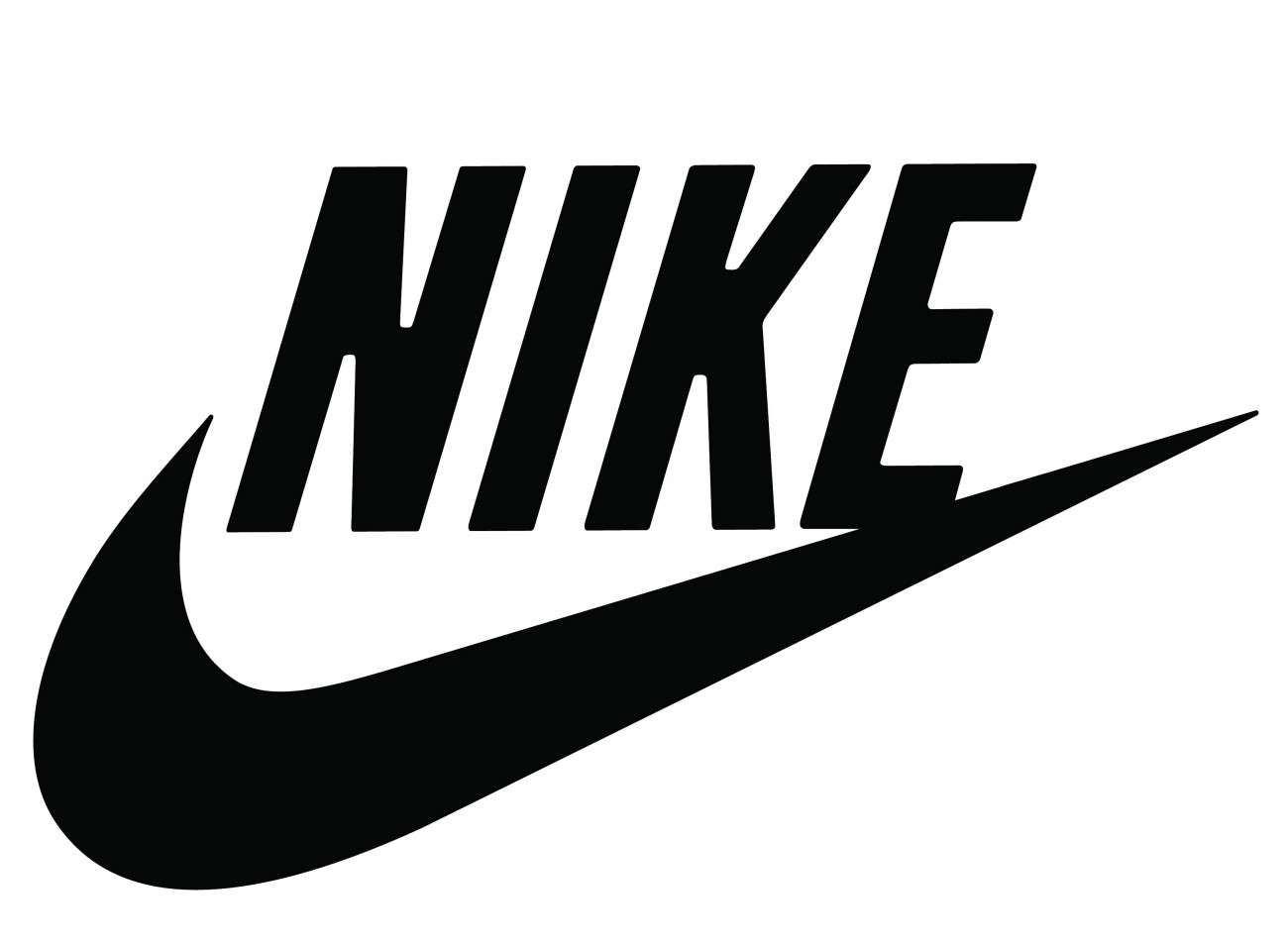 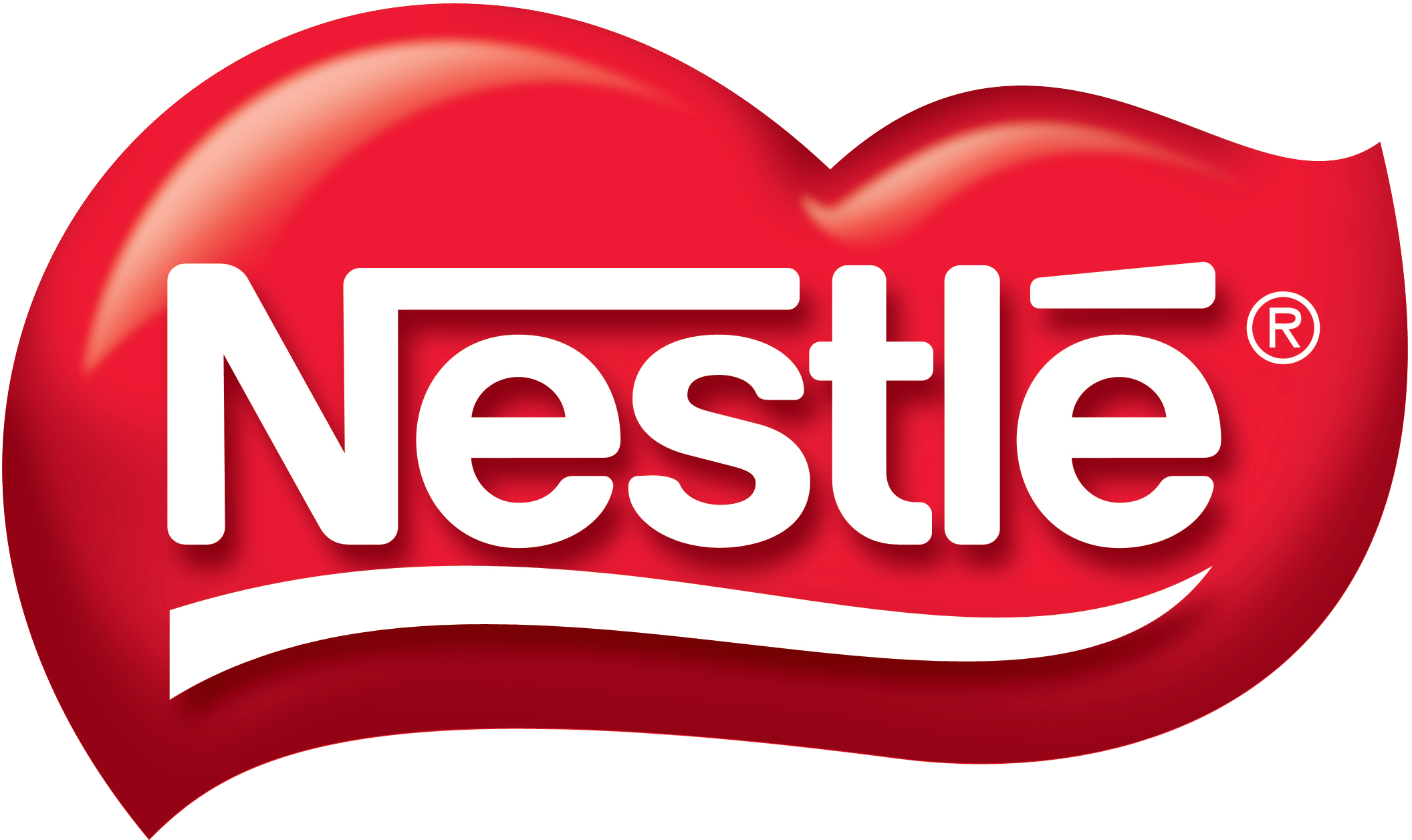 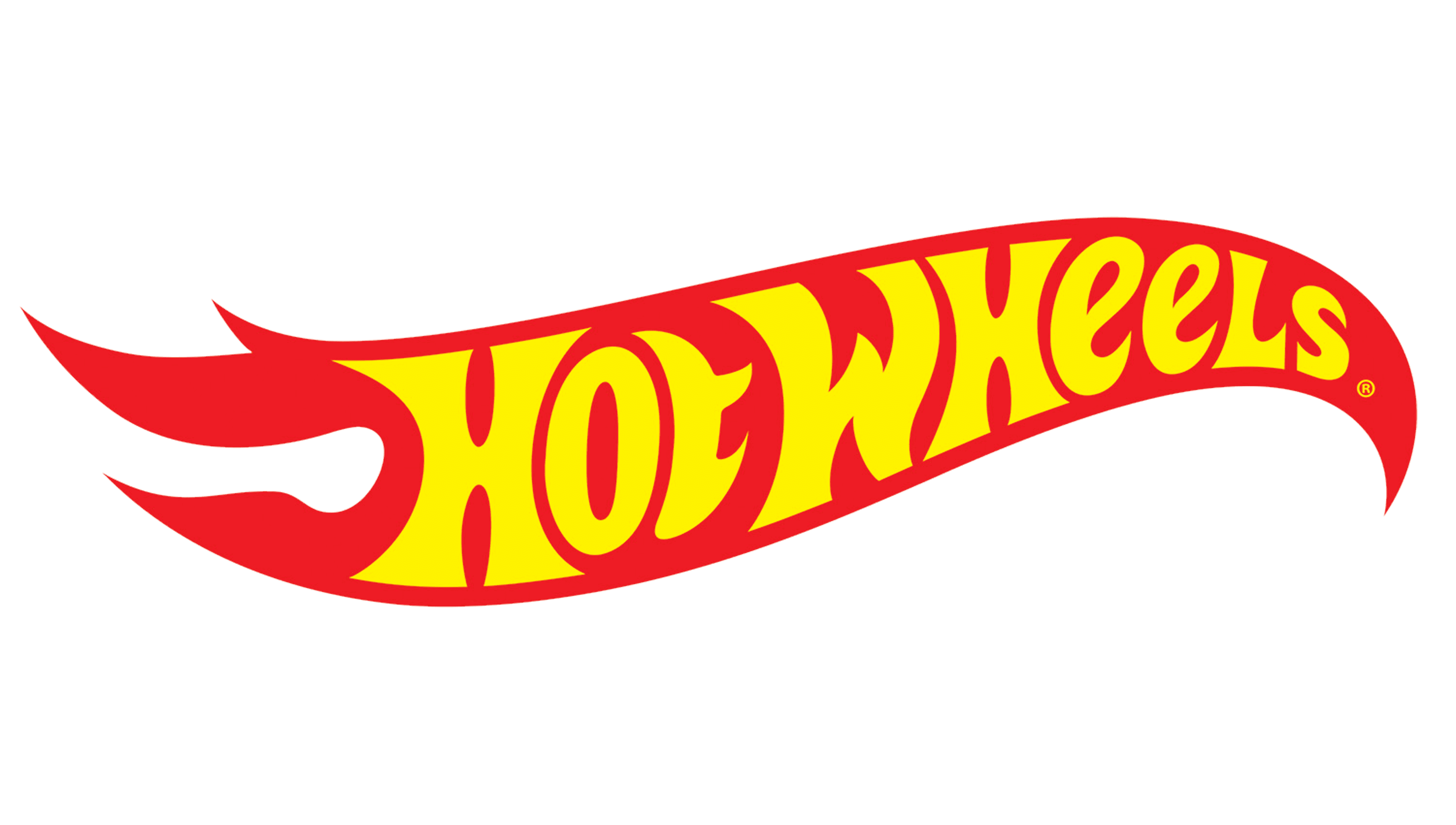 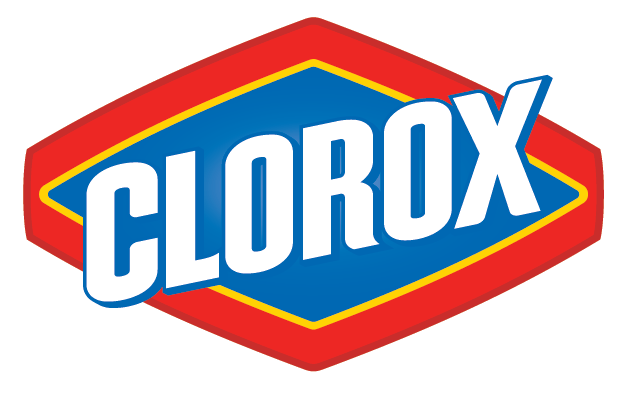 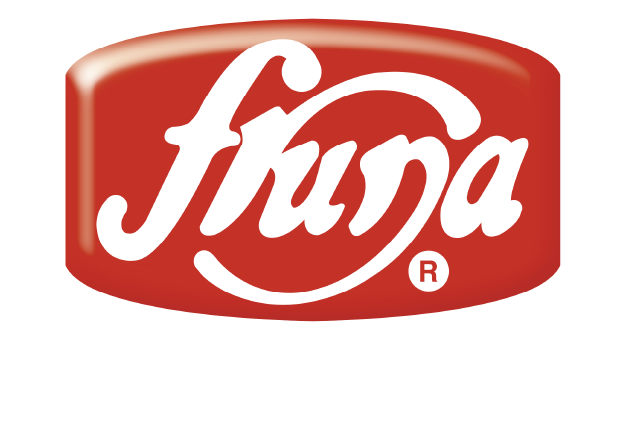 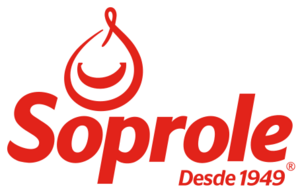 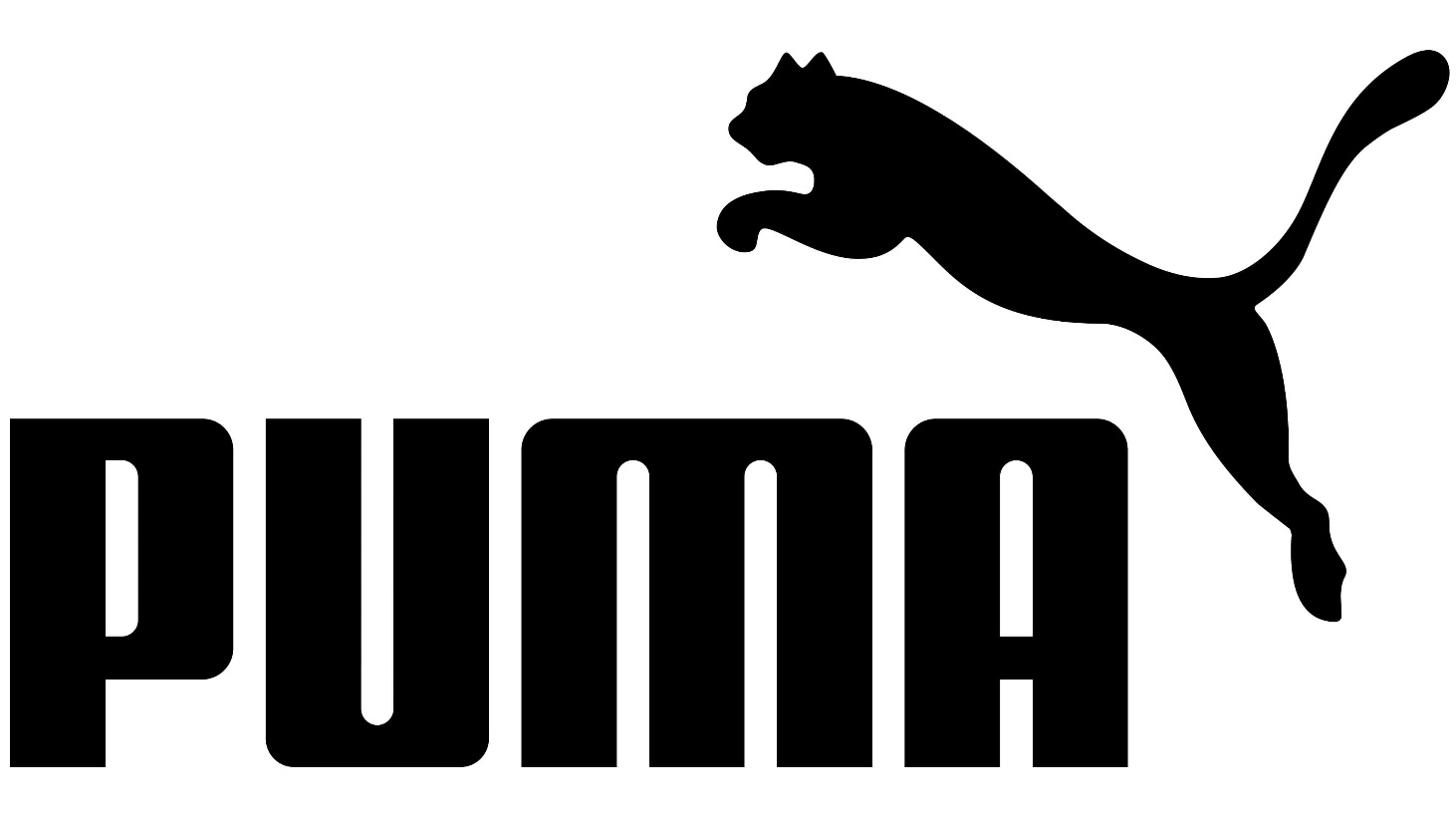 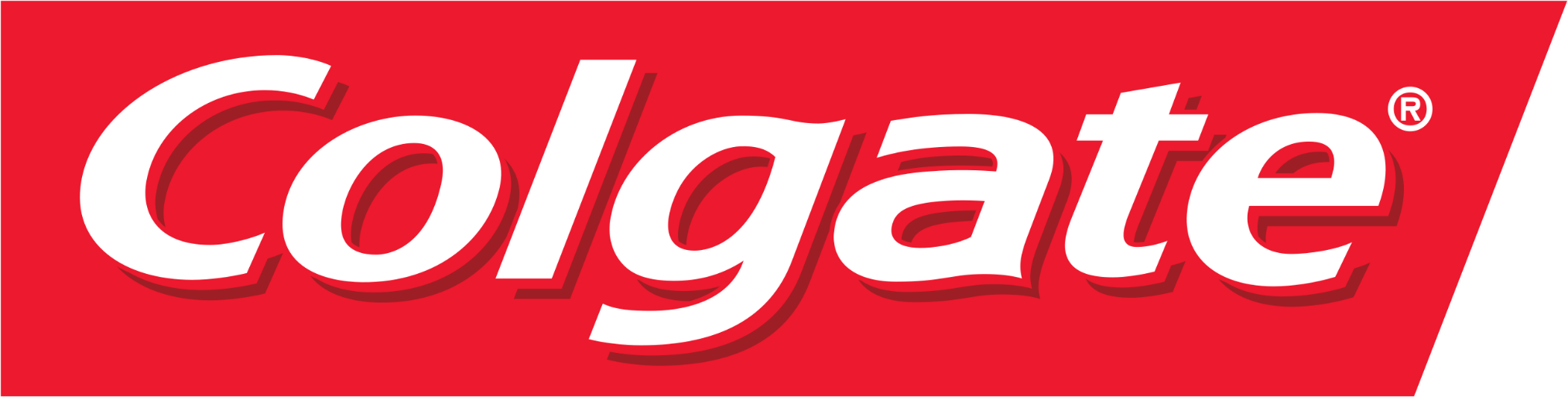 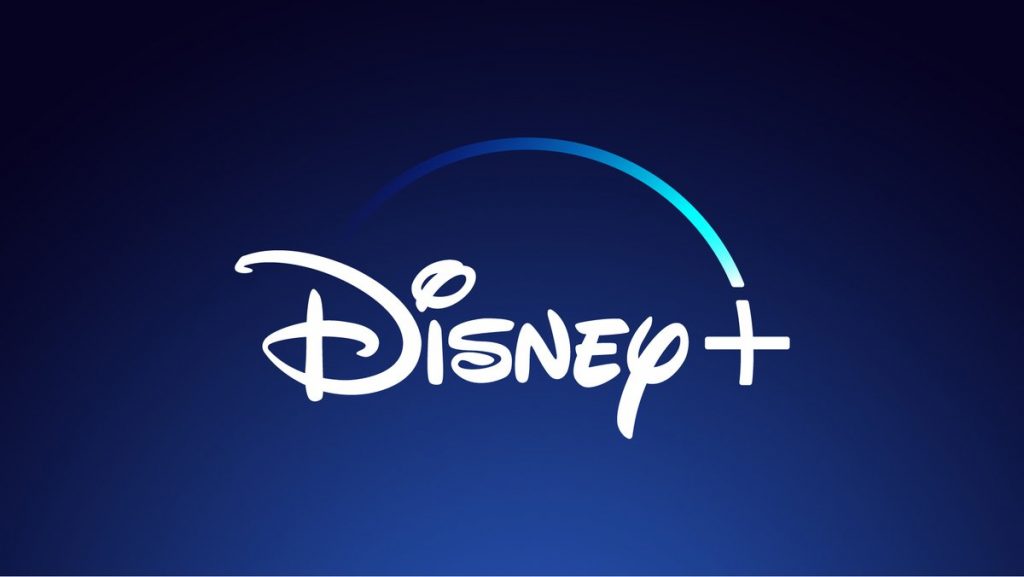 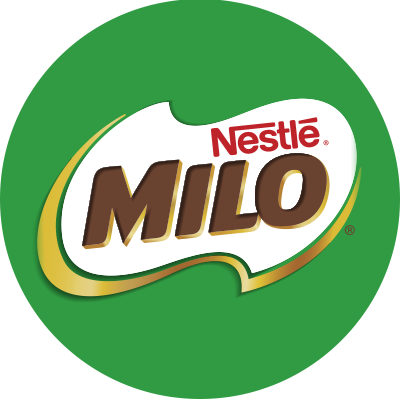 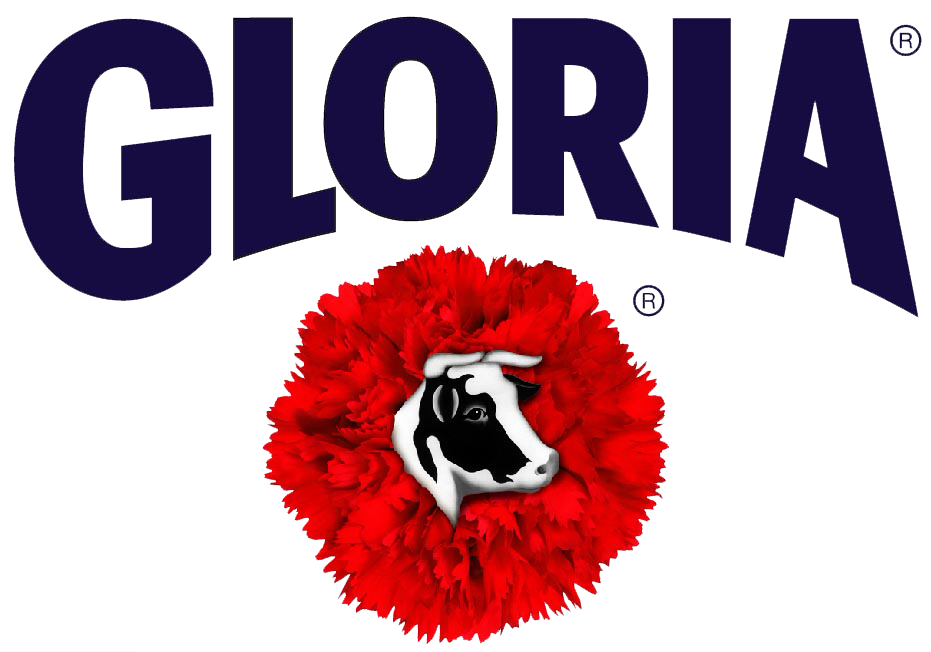 ¡EXCELENTE TRABAJO!
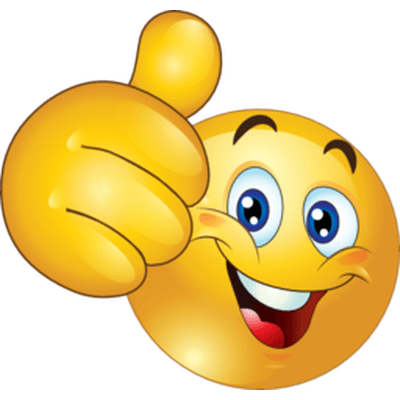